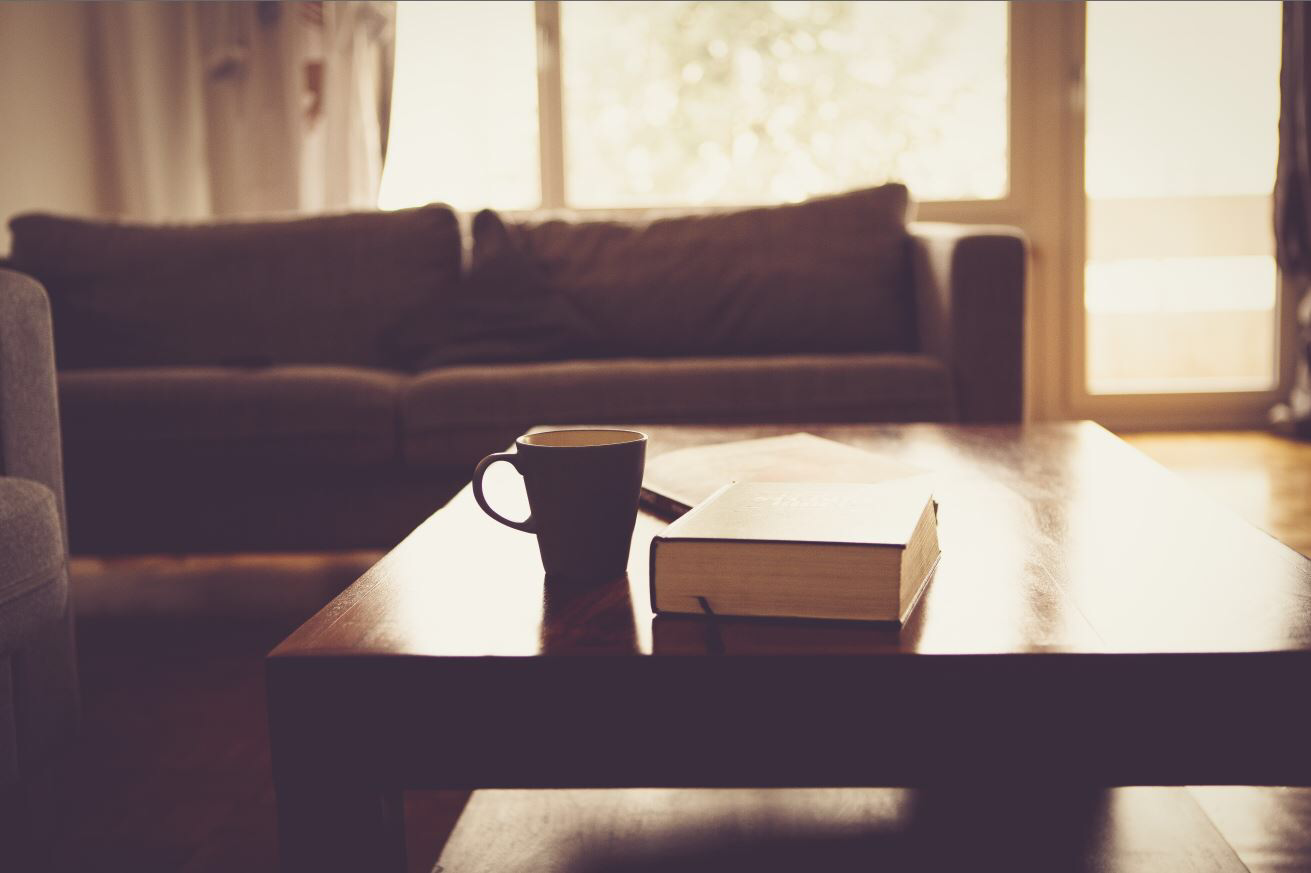 Family Bible Study
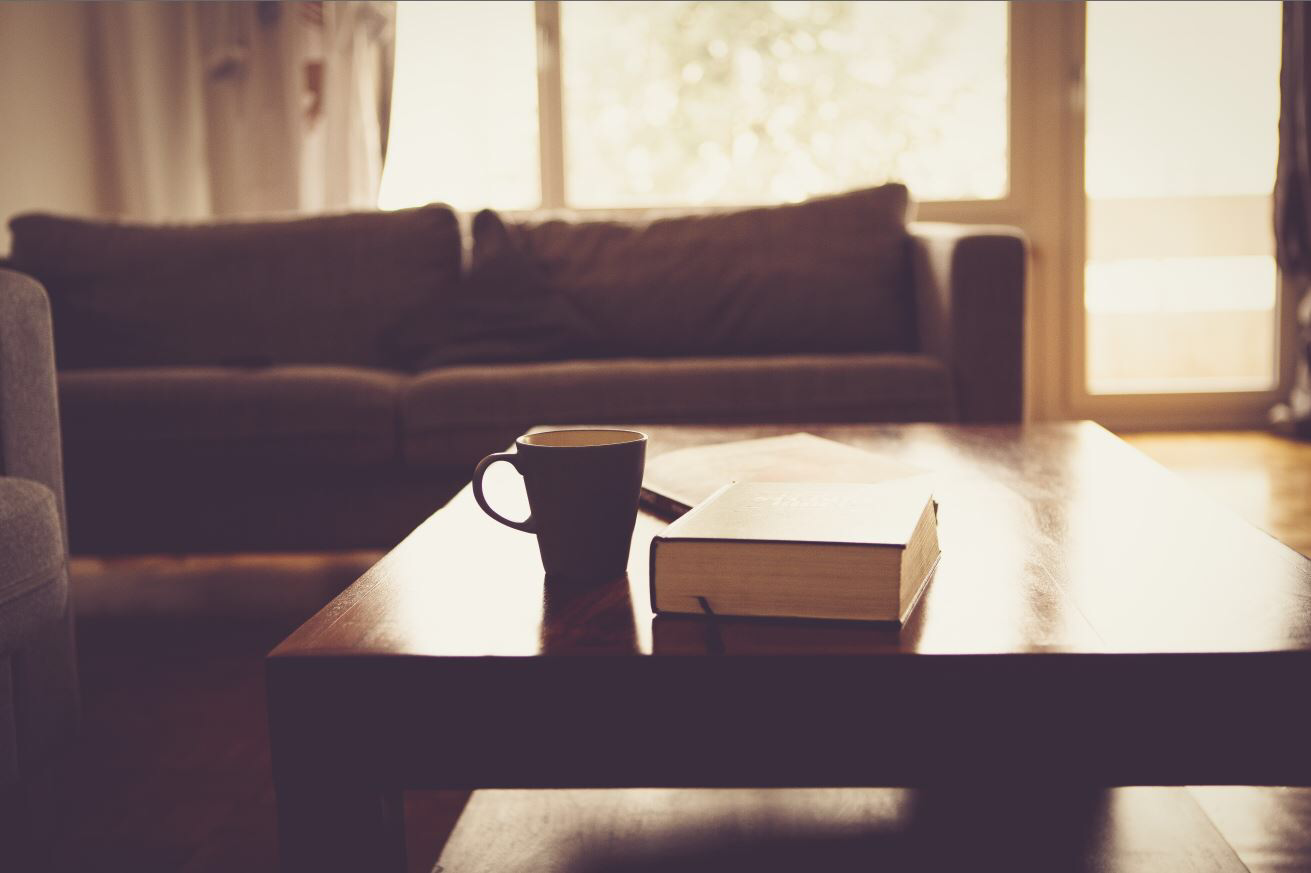 Importance of a Family Bible Study
God’s word is read and learned.
Psalm 78:4-8
Psalm 119:14-16
A love for God’s word is fostered.
Psalm 119:62, 97, 113-114, 131
God’s word is treated as a priority.
Deuteronomy 6:7 
Daily reading is a remedy for temptation.
Matthew 6:13
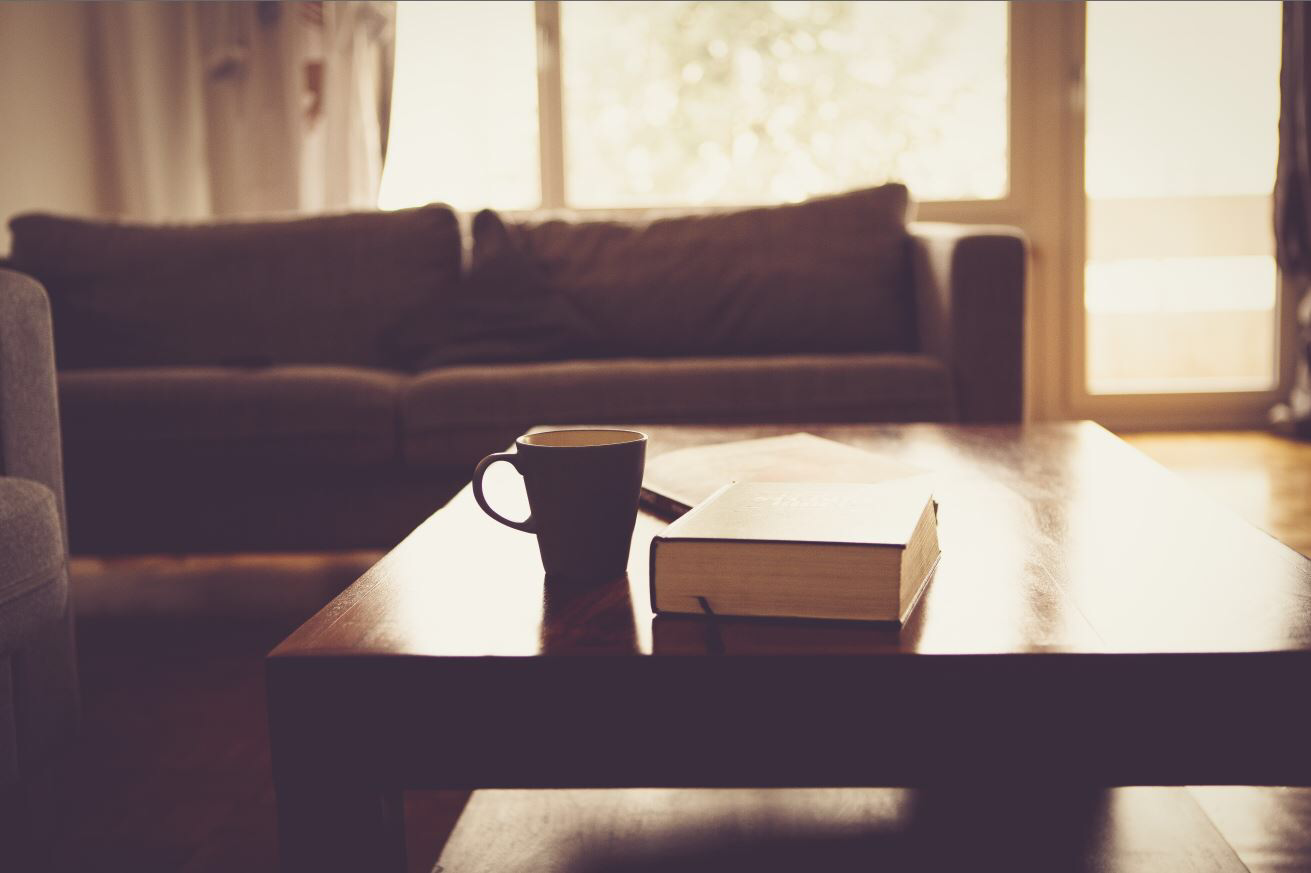 Family Bible Study: Reading-Based Studies
Yearly Reading Plan
Wisdom literature
Proverbs yearly 
Gospel 
New Testament Reading Plan
Chapter-A-Day
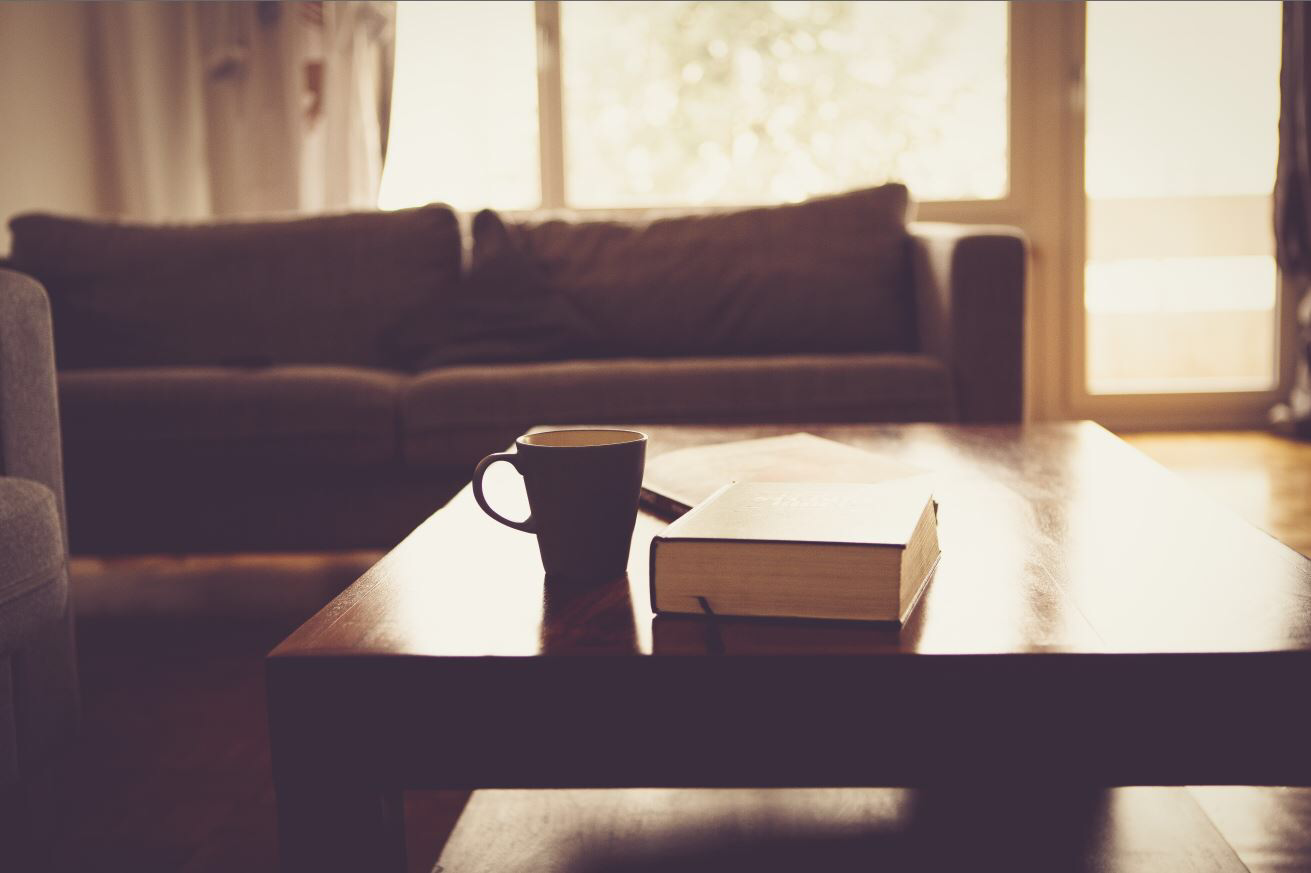 Family Bible Study: Reading-Based Studies
Time Period Reading
Genesis
Law
Judges
Historical
Wisdom
Prophets
Gospel
New Testament Church
Epistles
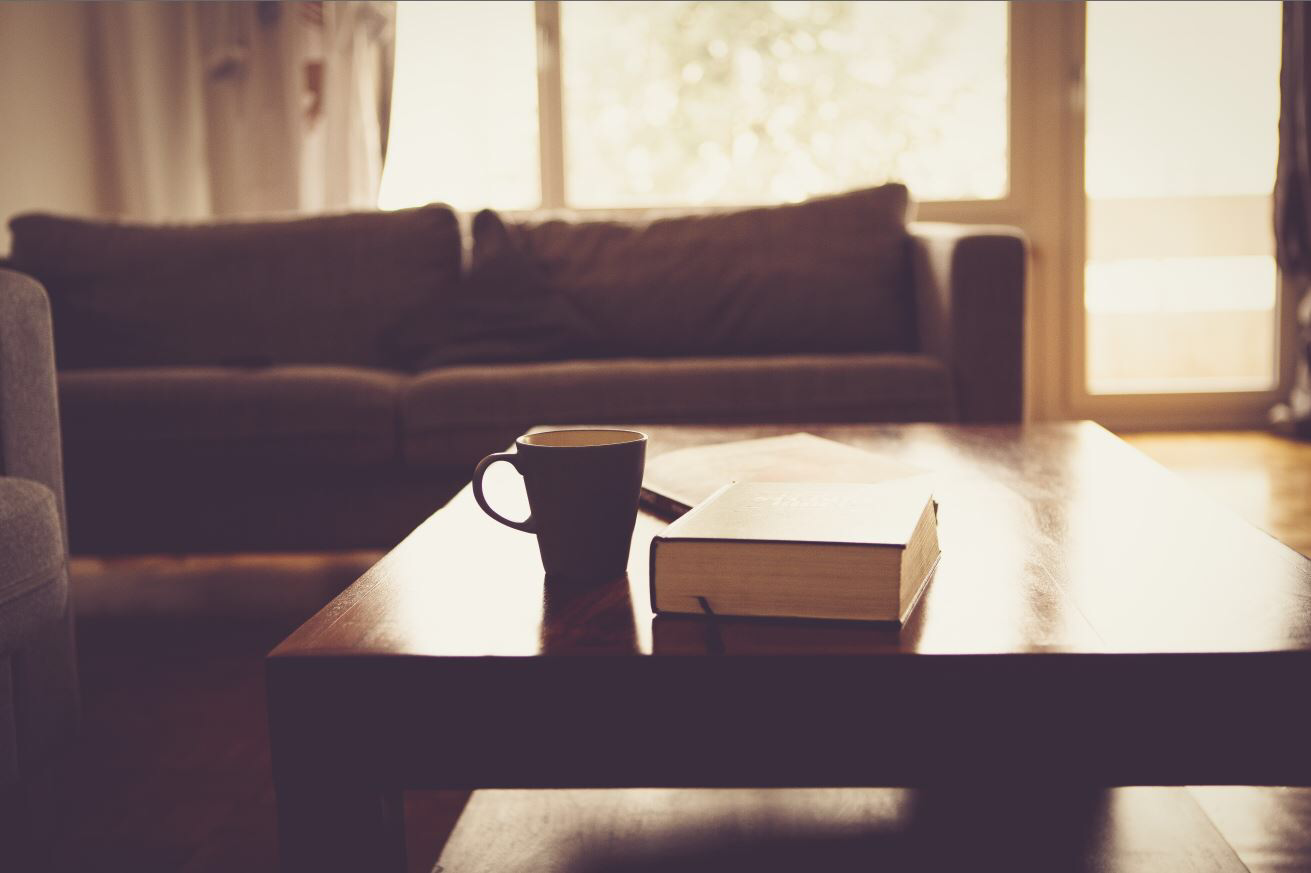 Family Bible Study: Reading-Based Studies
Tracker Reading Plan
Colossians
Role of Christ
Benefits of following Christ
Ephesians 
Unity / Oneness
Relationships
Change – old vs. new / before vs. after
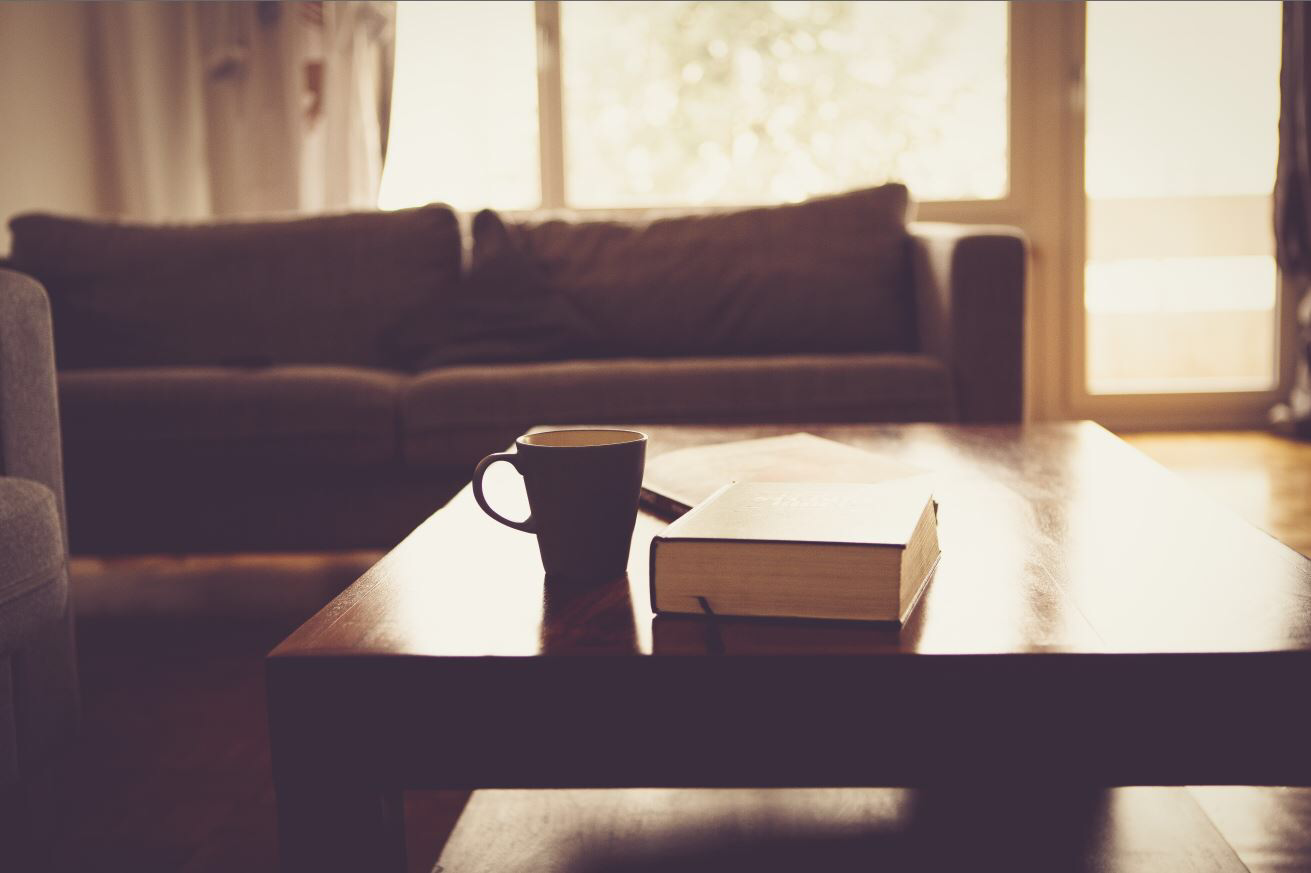 Family Bible Study: Reading-Based Studies
Tracker Reading Plan
1 and 2 Peter
Hope
Suffering as a Christian
Holiness
Faith
Allusion to Old Testament
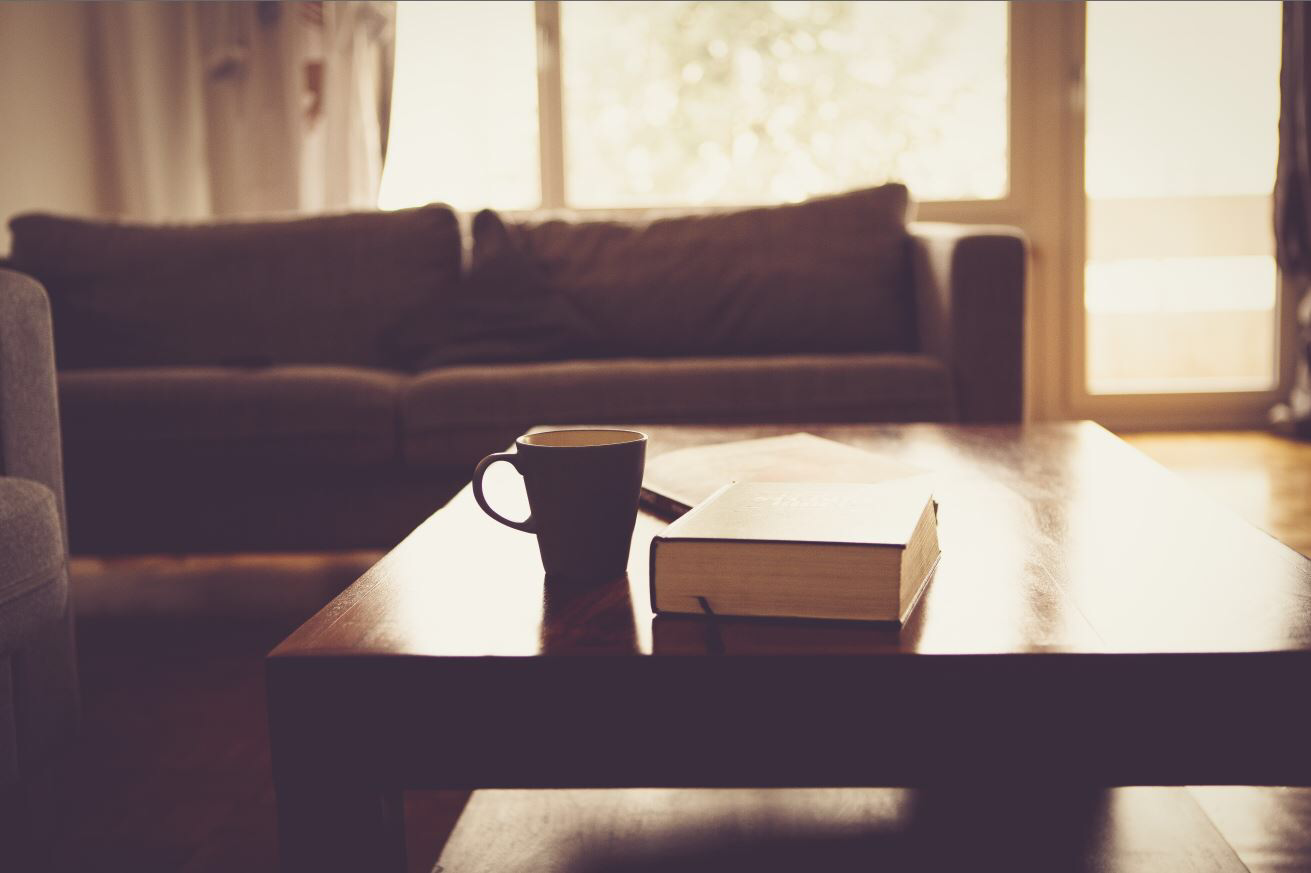 Family Bible Study: Reading-Based Studies
Tracker Reading Plan
John
I AM statements
Signs done by Christ
Witnesses
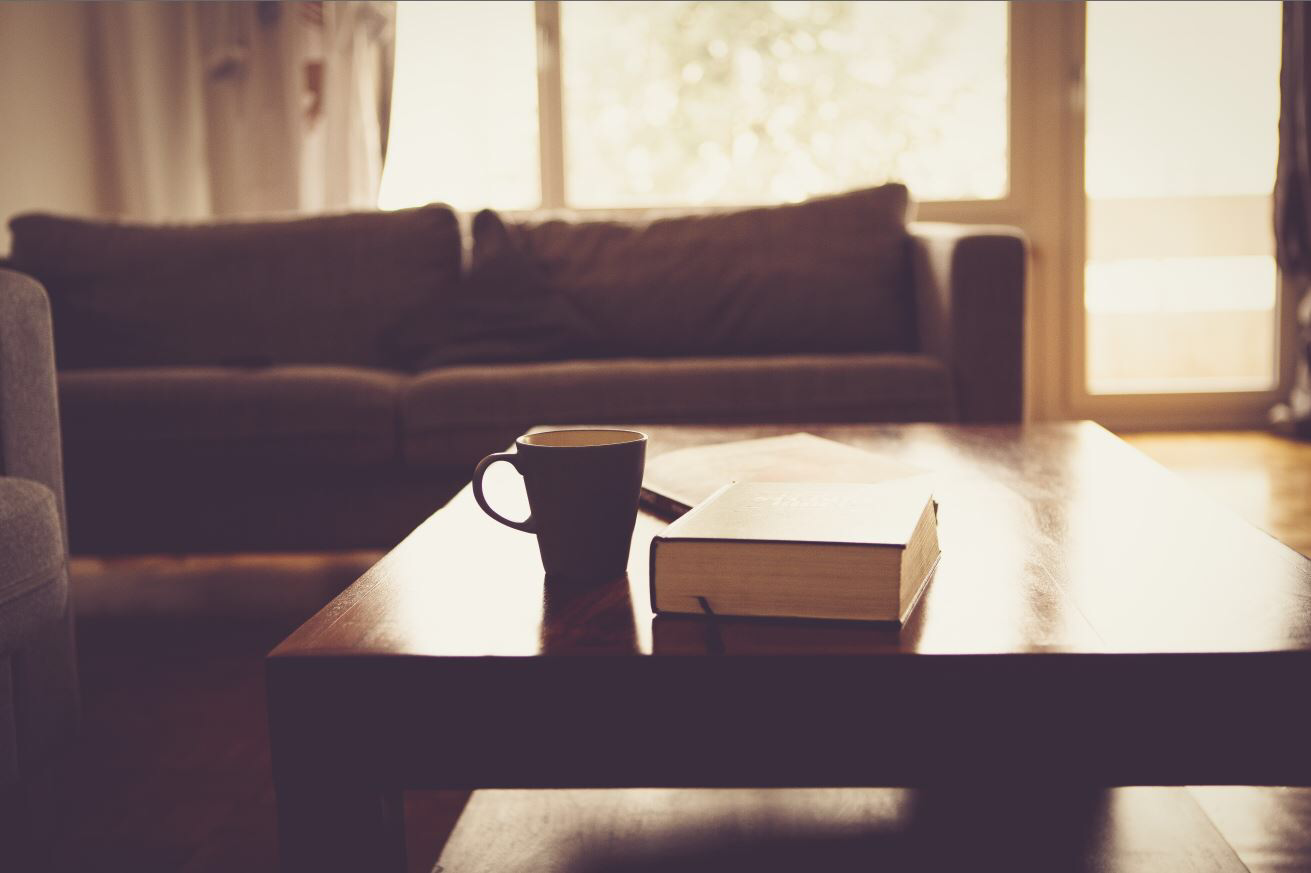 Family Bible Study: Reading-Based Studies
Tracker Reading Plan
Acts
People 
Places
Conversions
Resurrection preached
Missionary journeys 
Speaker / Focus of the text
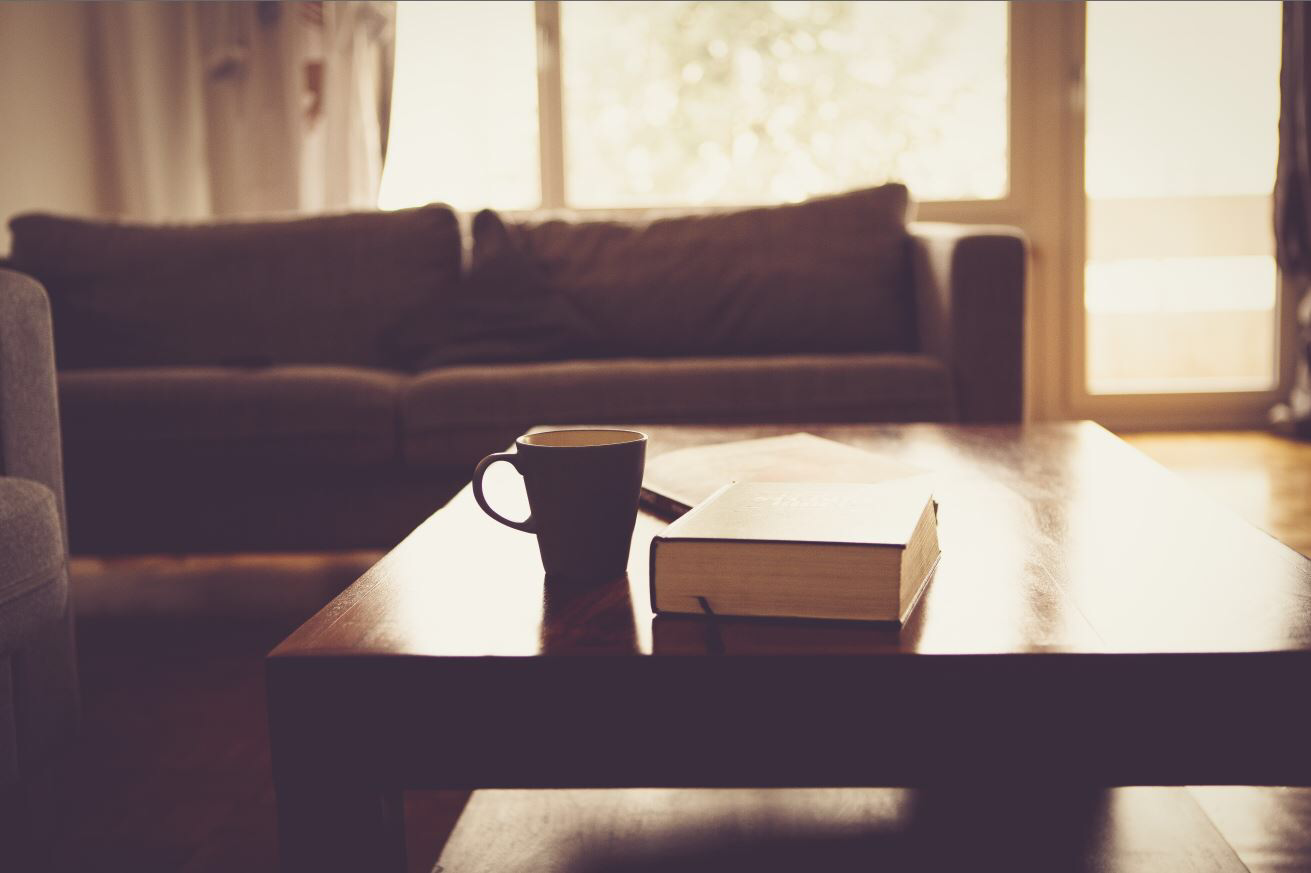 Family Bible Study: Topic-Based Studies
Family
Family roles and functions
Managing money
Good and bad families of scripture 
Denominationalism 
Scheme of Redemption
Authority 
Prayer
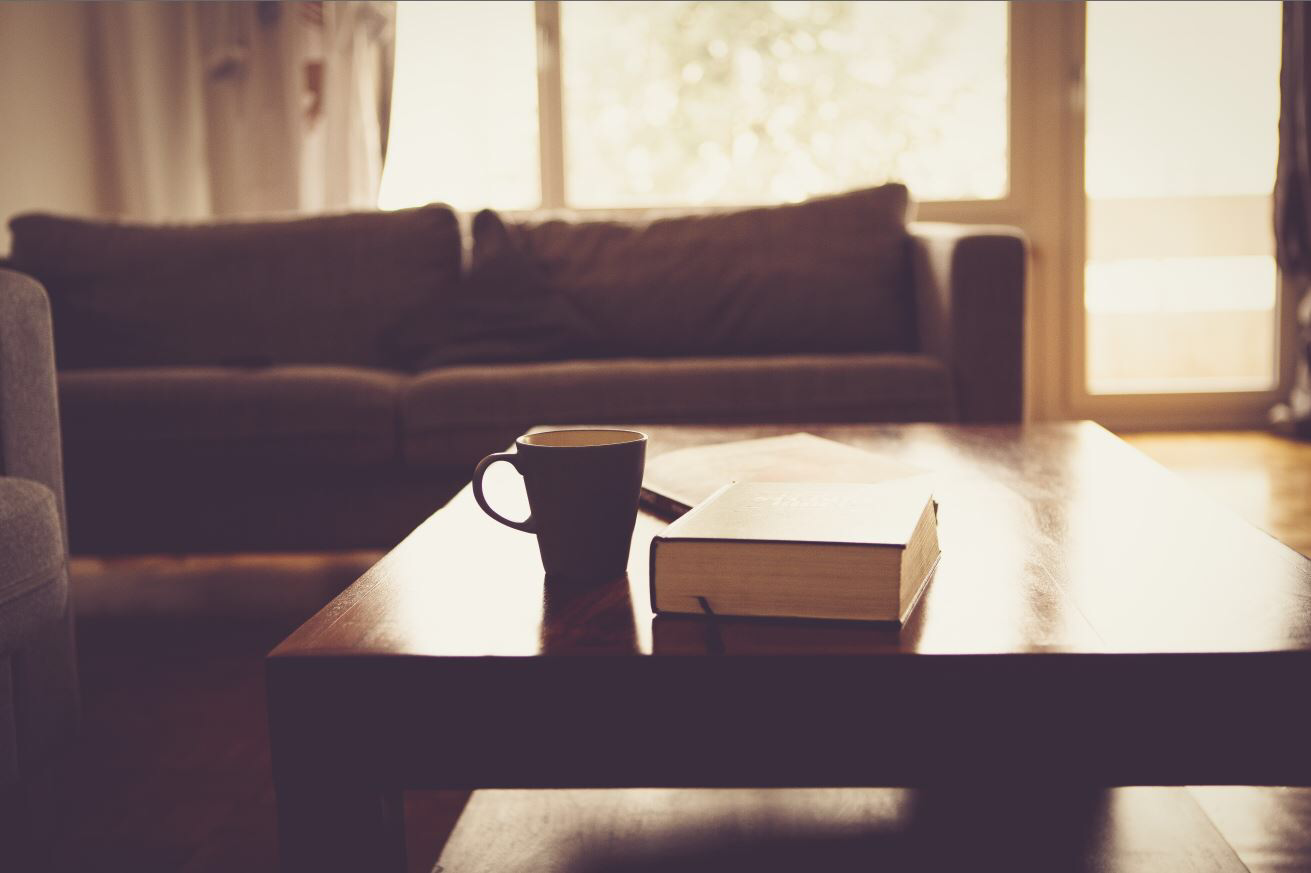 Family Bible Study: Topic-Based Studies
Unity
Evidences
Purity
Evangelism
Word Studies
Fruit of the Spirit
Love
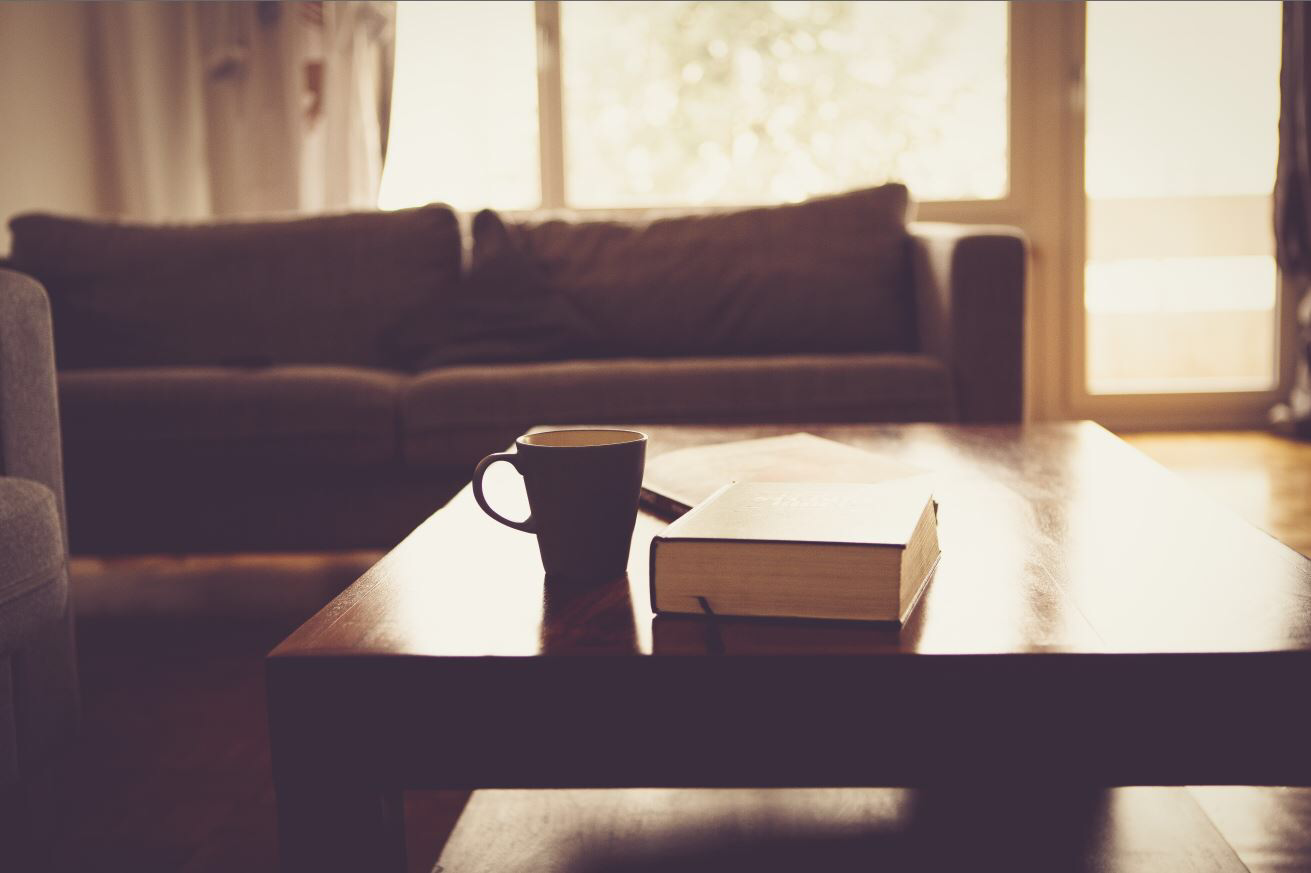 Family Bible Study: Character-Based Studies
Short Character Studies               (1 – 3 lessons) 
Gideon
Ruth 
Jeroboam 
John the Baptist
Mary and Martha
Barnabas
Philemon
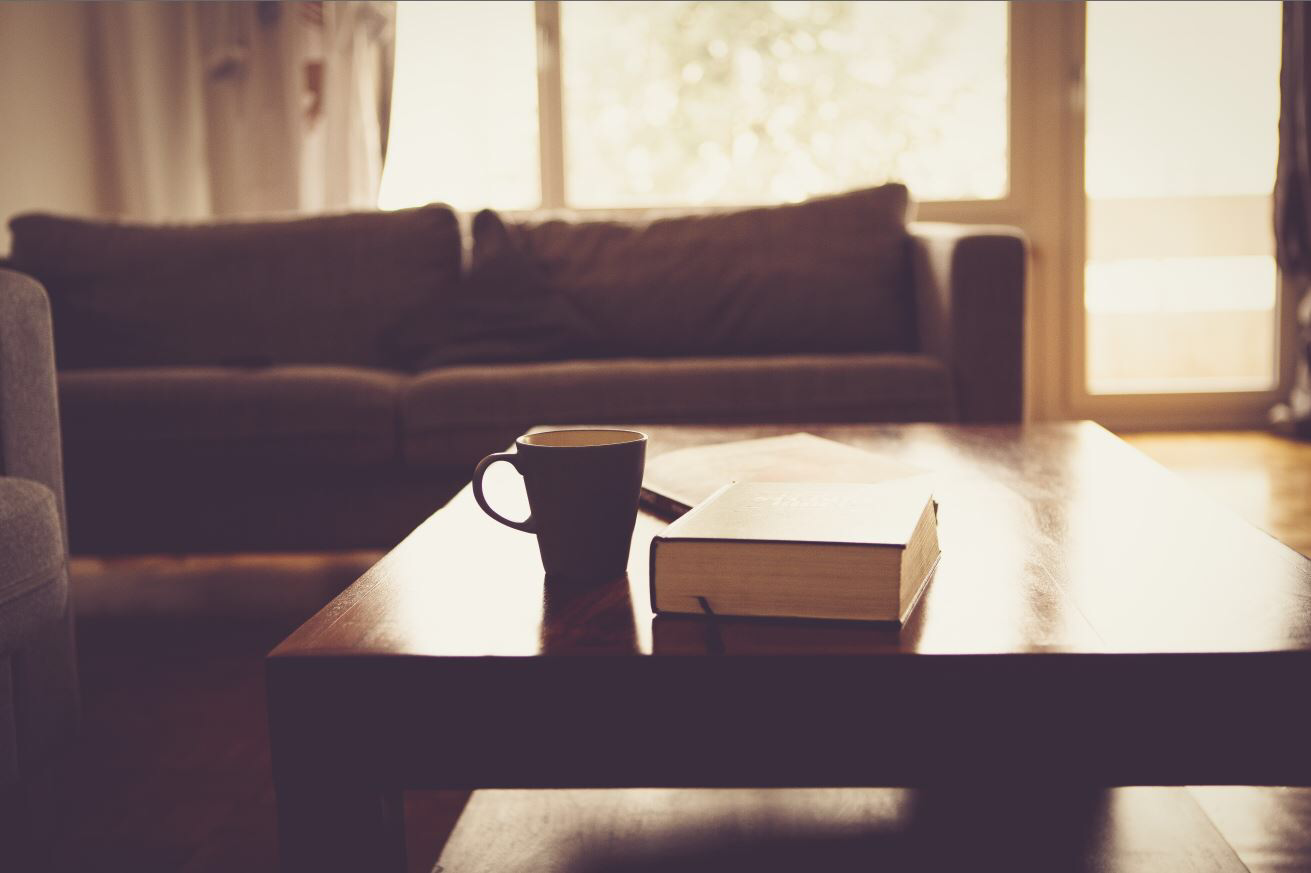 Family Bible Study:Character-Based Studies
Medium Character Studies         (4 – 8 studies)
Jacob
Joseph 
Samuel
Manasseh 
Josiah
Esther
Pilate
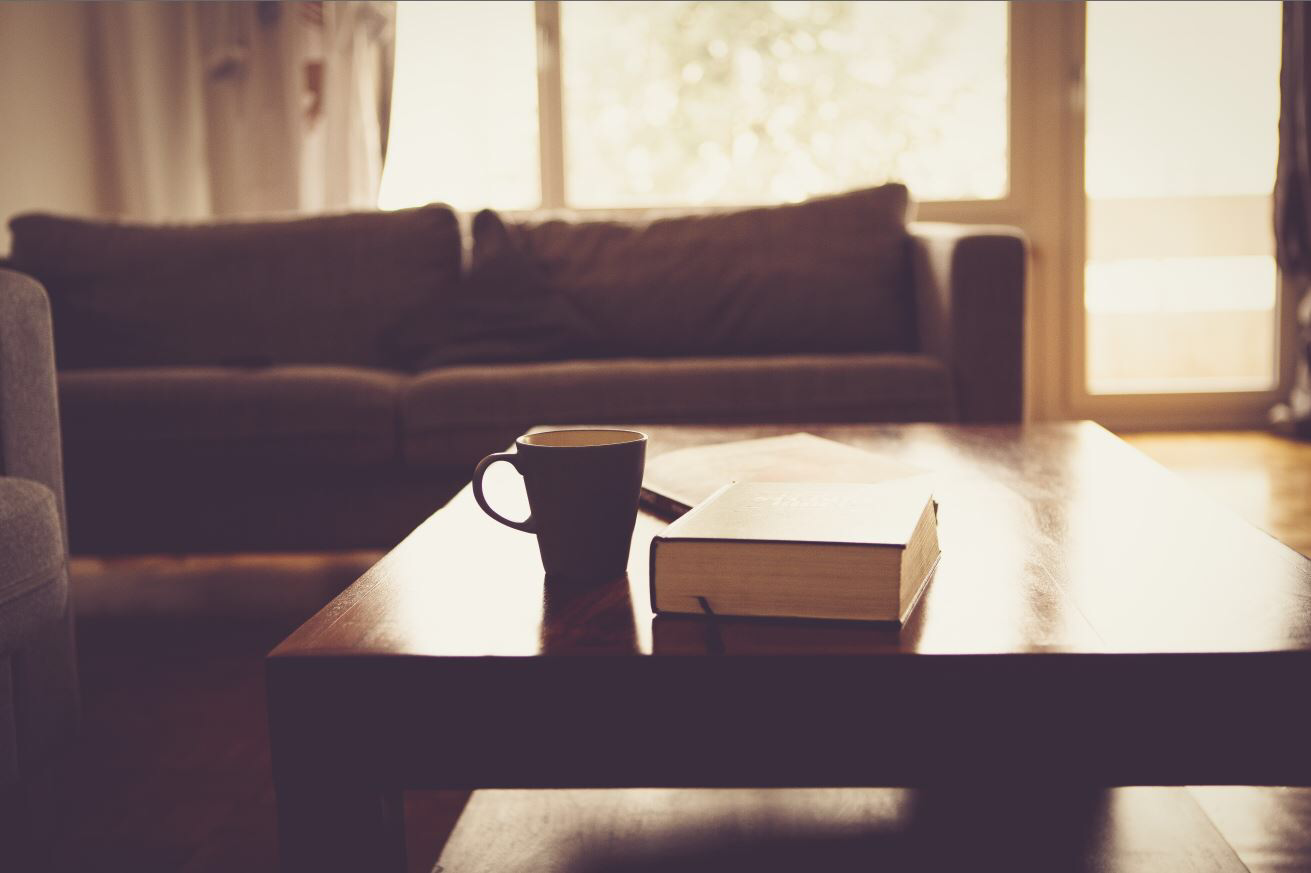 Family Bible Study: Character-Based Studies
Long Character Studies             (8+ studies)
Abraham
David
Jeremiah 
Nehemiah
Jesus
Peter
Paul
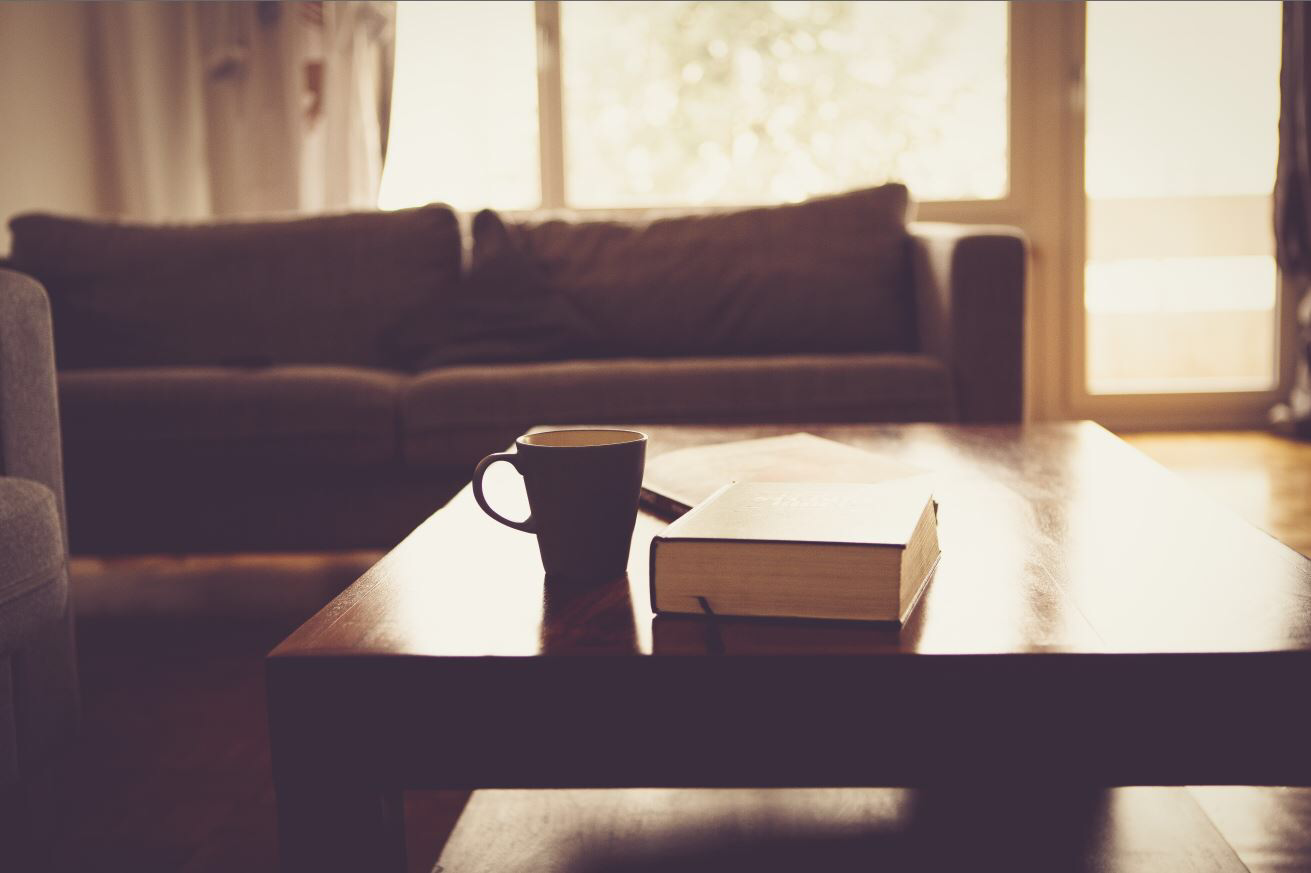 Family Bible Study: Character-Based Studies
Leadership
Elders
Men
Women
Women Studies
Kings
Judges
Young People